Photomicrographs of Plant Seeds

	Micrometer units: 10X, 16X, 25X
For use  in measuring photographs of seeds 
  
 Dr. David O. Norris at
   david.norris@colorado.edu
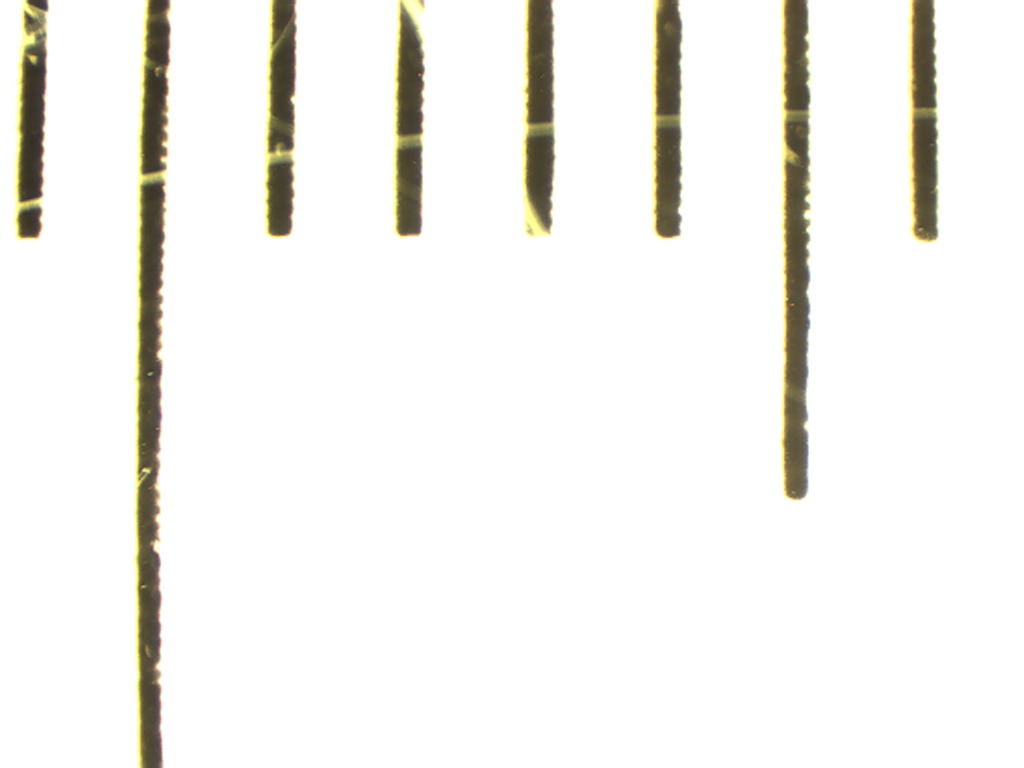 0.1 mm
10X
[Speaker Notes: Scale for seed at 10X.  1 unit = 0.1 mm (arrow = 100µm).]
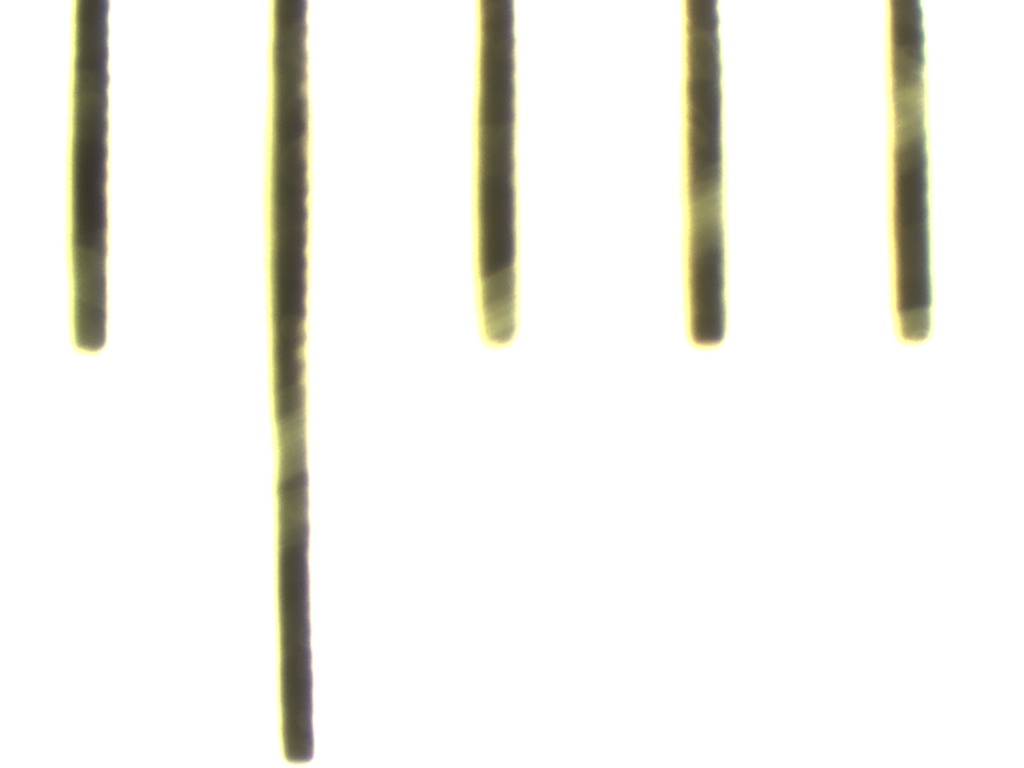 0.1 mm
16X
[Speaker Notes: Scale for seed at 16X.  1 unit = 0.1 mm (arrow = 100µm).]
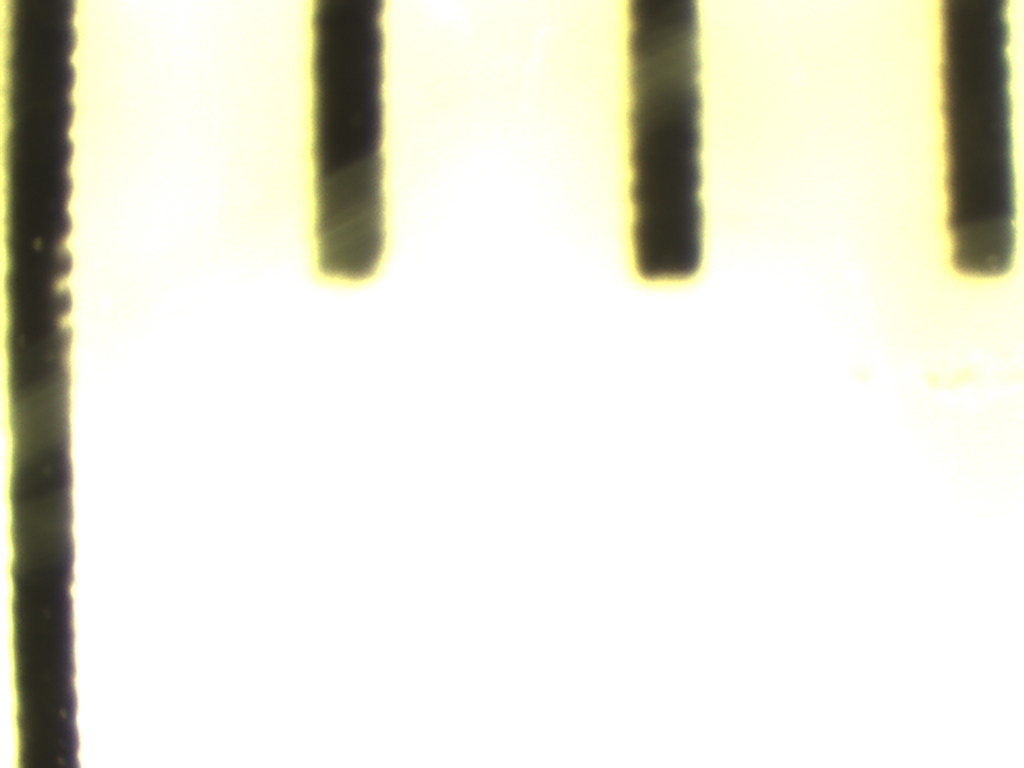 0.1 mm
25X
[Speaker Notes: Scale for seed at 25X.  1 unit = 0.1 mm (arrow = 100µm).]